The SABR TRU-Zr Fuel, Modular Sodium-Pool Transmutation Reactor ConceptW. M. Stacey, A. T. Bopp, J-P. Floyd, M. D. Hill, A. P. Moore, B. Petrovic, C. M. Sommer, C. L. Stewart and T. M. WilksNuclear & Radiological Engineering Program SeminarGeorgia Institute of Technology, Atlanta, GA 30332 USASeptember 22, 2016
The rationale for fusion-fission hybrid fast burner reactors is discussed. 
The updated Georgia Tech design concept of the SABR fusion-fission hybrid spent nuclear fuel transmutation reactor and supporting analyses are summarized.  
SABR is based on tokamak physics and technology that will be prototyped in ITER and fast reactor physics and technology proposed for the Integral Fast Reactor and the PRISM Reactor, which has been prototyped in EBR-II.  
Introduction of SABRs in a 1-to-3 power ratio with LWRs would reduce the required spent nuclear fuel HLWR capacity by a factor of 10 to 100.
THE RATIONALE FOR A SUBCRITICAL ADVANCED BURNER REACTOR (SABR)
Nuclear power is the only technically credible option for carbon-free electric power on the scale needed to impact climate change, at least for the first half of the present century.
The major technical problem now confronting the widespread expansion of nuclear power is disposal of the extremely long half-life transuranics (TRU) in spent nuclear fuel (SNF) in high-level radioactive waste repositories (HLWRs) that can be secured  for 105-106 yrs .
TRU can be fissioned, much more readily in a fast than a thermal neutron spectrum reactor, to yield energy  and  short half-life fission products (FPs), most which only need to be stored in secured HLWRs for 10-100 years.
Reprocessing LWR SNF to separate TRU from the remaining U and FP for use as fuel in advanced fast burner reactors (ABRs) would reduce the required HLWR capacity for nuclear power to that needed to store the long-lived FPs and trace amounts of TRU due to inefficiencies in separation, at least by a factor of 10.  (This means e.g. that the present level of nuclear power in the USA would require a new Yucca Mntn. every 300 years instead of every 30 years.)
Rationale (cont.)
5.  Subcritical operation of ABRs with a fusion neutron source (SABR) would have certain advantages:
a)   The reactivity margin of error to a prompt critical power excursion in a critical reactor is the delayed neutron fraction, δk=β, which is about 0.002 for TRU, as compared to about 0.006 for U.  Prudence would probably dictate that a critical ABR be only partially fueled with TRU (maybe 20%).  In a SABR the reactivity margin of error to a prompt critical power excursion is δksub > 0.03 >> β, so a SABR could be fueled 100% with TRU; and 
b)    Since the power level (fission transmutation rate) can be maintained constant as the fuel depletes in a SABR by increasing the neutron source strength the fuel can remain in the reactor until it reaches the radiation  damage limit, thereby minimizing the number of fuel reprocessing steps and the trace amount of TRU included with the FPs that go to the HLWR.  On the other hand, in a critical reactor additional reactivity must be built into the fuel to offset the fuel depletion or the fuel must be removed before reaching the radiation damage limit.
Rationale (cont. 2)
6.  The fission physics and technology for a SABR  based on: a) a pool-type Na-cooled, TRU-Zr metal fuel has been prototyped by the EBR-2 program in the USA; and the physics and technology based on b) a Na-cooled TRU-oxide fuel has been prototyped in many countries.
 
7.  In the pyro-processing fuel cycle that would be used with the TRU-Zr fuel all the TRU (Pu, Np, Am, Te) is separated from the FPs as a single aggregate metal—the Pu is never separated from the other TRU—which greatly reduces any proliferation risk.
SABR Plasma Performance & Magnet System Will be Prototyped by ITER
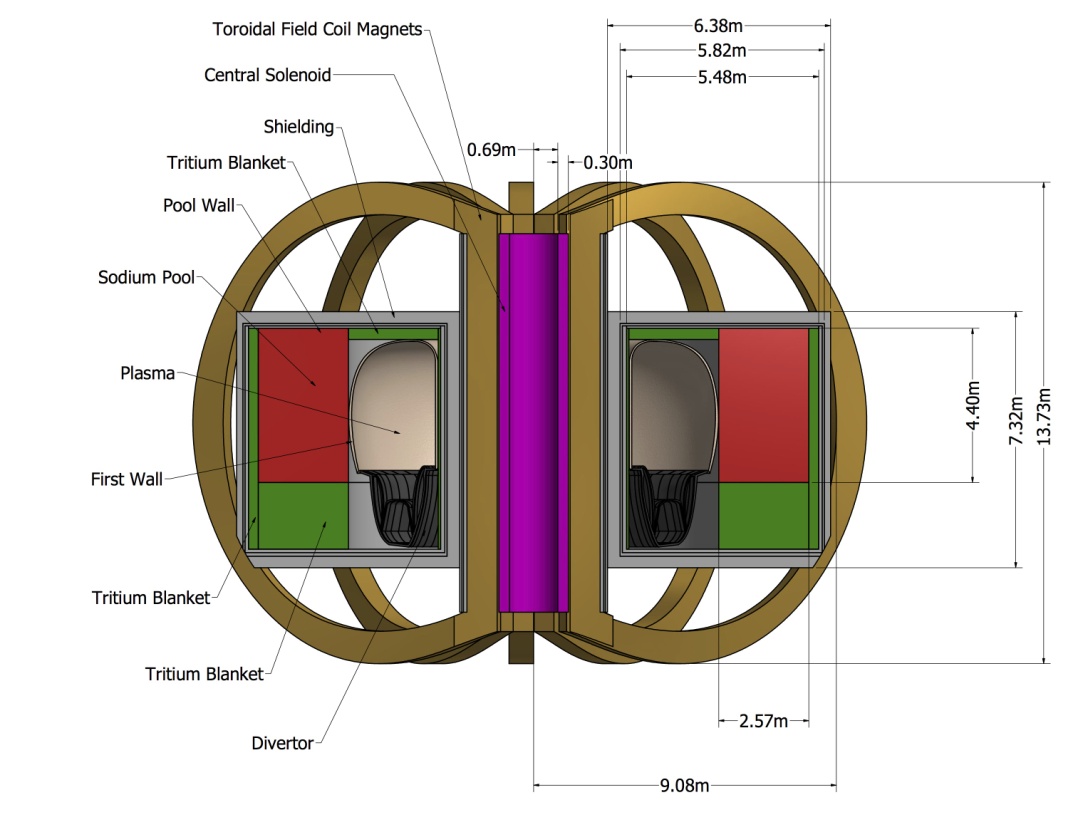 SABR Modular Sodium-Pool DesignFuel Assembly Based on ANL IFR & GE S-PRISM Designs Using ANL 40Zr-10Am-10Np-40Pu TRU Fuel,Including a 3 mm SiC FCI to Reduce MHD
SABR TRU FUEL PIN & ASSEMBLY(469 pins/assy)
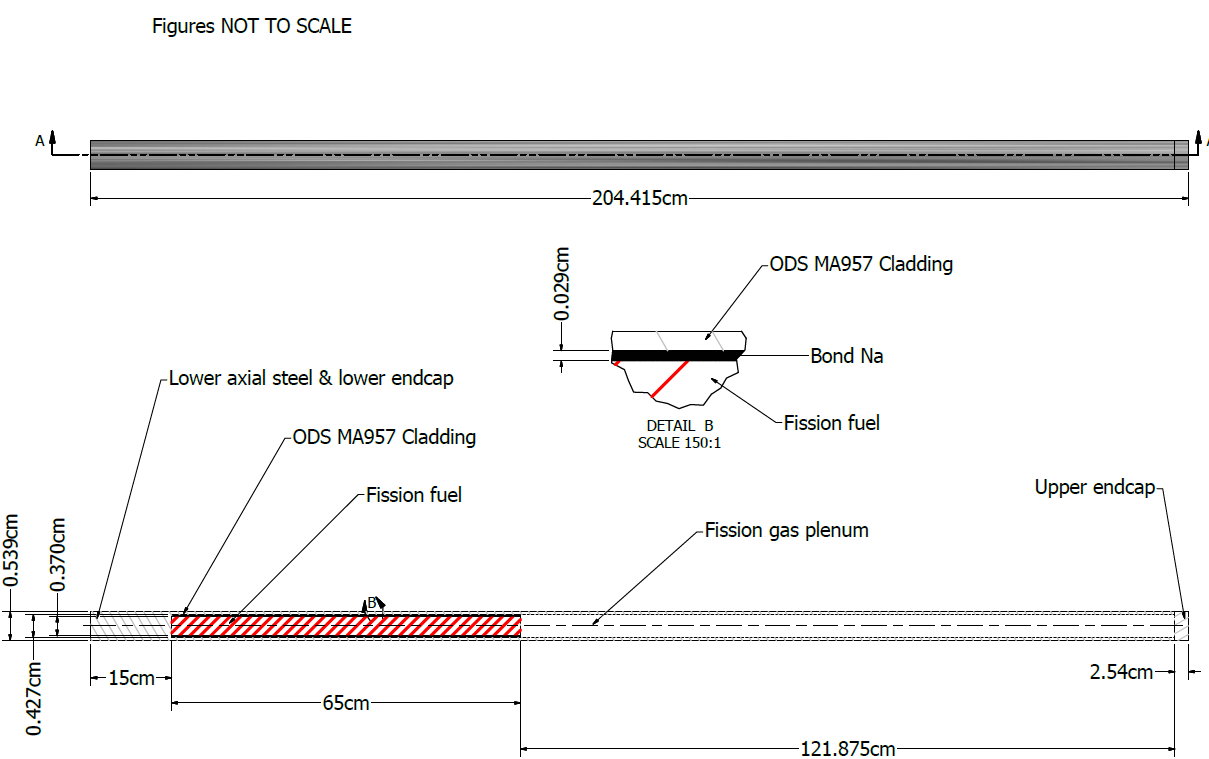 REFUELINGRotate Pool Modules to Locations 1 and 6, Extract in Transport Cask and Remove to Hot Cell
SABR 4-Batch Fuel CycleMax. keff =0.973 at BOL.   Pfus=233MWth BOL < 500 MWth Max. A SABR (@ 75% Availability & 200 dpa fuel residence) Can Burn  All the TRU (Pu+MA) Produced Annually in 3, 1000MWe LWRs or All the MA Produced Annually in 25, 1000MWe LWRs , andCan Reduce the Needed HLWR Capacity by a Factor of 10 to 100.
Sodium Pool Parameters
TRITIUM (SABR IS MARGINALLY TRITIUM SELF-SUFFICIENT)
SABR will burn 10-15 kg T annually.
8 Modular Li4SiO4  Blankets, Na-cooled.
Blanket “temperature window” 325<T<925 C readily achieved.
TBR = 1.12
200 dpa rad damage limit on cladding limits fuel residence to 700 days.
Time-dependent simulation of plasma-blankets-processing-storage systems T inventories indicates T self-sufficiency for annual refueling, allowing for decay during 90 days down-time for refueling.
SHIELDING (SABR MEETS 30FPY DESIGN OBJECTIVE)
DYNAMIC SAFETY ANALYSES (in progress)1. A dynamic global plasma model (particle & energy balance—edge physics--boundary region/divertor--wall recycling—2D neutral transport) is being developed to study edge phenomena that would increase plasma energy loss in response to a temperature increase in order to investigate passive burn control of plasma power excursions.2.  A 10-node neutron dynamics and heat removal dynamics model is being developed to investigate the coupled dynamics of the 10 sodium pool reactors.  Doppler, Na-voiding, fuel expansion and bowing, and core expansion effects are being modeled.
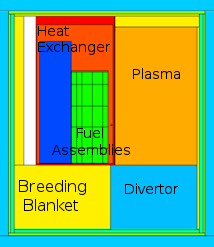 Top view
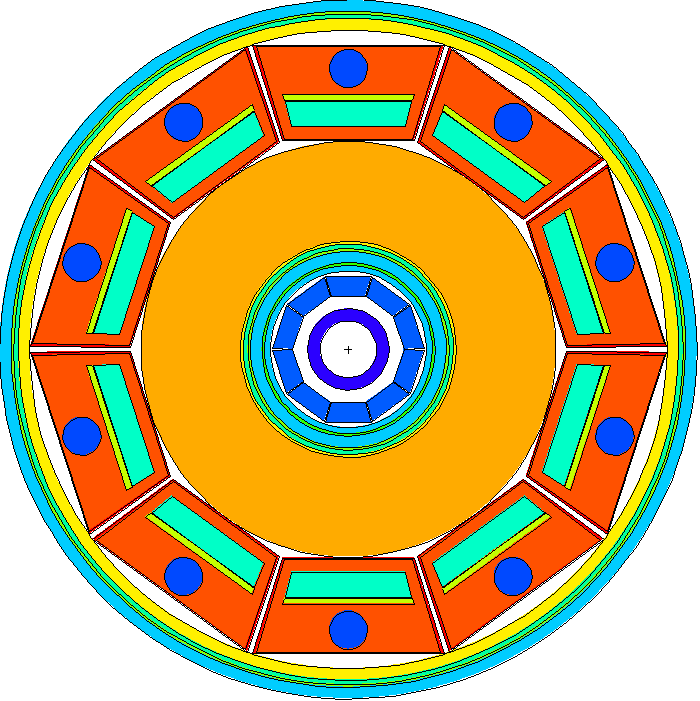 ECONOMIC ANALYSIS (in progress)
There are significant challenges in assessing the economic viability of a potential SABR implementation. 
To reduce these complex considerations to a single number, the Levelized Cost of Electricity-LCOE-(current price of electricity per kilowatt-hour, adjusted for inflation, which would offset all costs and provide a reasonable return to investors).
It is not feasible at this time to estimate the cost of a SABR and its prorated share of the associated fuel processing and re-fabrication facilities—a “SABR+ cost”.
 Instead, we are determining a “break-even SABR+ cost” as the true LCOE of nuclear power with direct burial of SNF in HLWRs.  We will then determine the “break-even SABR+ construction cost” for each SABR and its prorated share of the associated reprocessing and fuel fabrication facilities. 
ISSUE: If Pu is separated during reprocessing and used as fuel in critical fast reactors to produce additional electricity, the LCOE for the SABR scenario can be reduced; however this would mitigate the non-proliferation aspect of the reference SABR fuel cycle in which the TRU and the Pu are processed as an aggregate metal.
$21.5B.
SUMMARY
SABR FISSION PHYSICS & TECHNOLOGY HAS BEEN PROTOTYPED BY EBR-2.
SABR FUSION PHYSICS & TECHNOLOGY WILL BE PROTOTYPED BY ITER.
SABR USES THE ITER MAGNET SYSTEM AND THE ITER FIRST-WALL AND DIVERTOR SYSTEMS MODIFIED FOR NA-COOLANT.
MODULAR REACTOR DESIGN ALLOWS REFUELING OF FISSION REACTOR LOCATED WITHIN MAGNET SYSTEM.
SiC INSERTS IN FUEL ASSEMBLIES REDUCE MHD EFFECTS OF NA FLOWING IN MAGNETIC FIELDS.
SABR IS TRITIUM SELF-SUFFICIENT.
SABR IS ADEQUATELY SHIELDED TO ACHIEVE 30 FPY.
SABRS CAN REDUCE THE HLWR CAPACITY NEEDED FOR NUCLEAR POWER BY A FACTOR OF 10-100.
1 SABR CAN BURN i) THE ANNUAL TRU PRODUCTION OF 3, 1000MWE LWRS
     OR ii) THE ANNUAL MINOR ACTINIDE PRODUCTION OF 25, 1000MWE LWRS.
THE POSSIBILITY OF THE PASSIVE SAFETY OF SABR FISSION & FUSION SYSTEMS IS BEING INVESTIGATED.
THE “BREAK-EVEN COST” OF SABR + FUEL REPROCESSING/RE-FABRICATION FACILITIES IS BEING EVALUATED BY EQUATING THE LCOEs FOR NUCLEAR POWER WITH THE SABR BURN OPTION AND WITH THE DIRECT BURIAL OF SNF IN HLWRs.